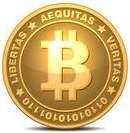 Technical Overview of Bitcoin
Xiaojie Zhu
Content
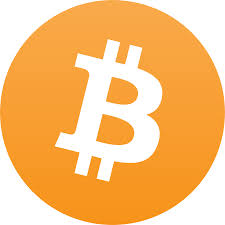 Exclude
Economics: Shall I buy Bitcoin?
Laws: Is it a legal currency?
Politics: How to avoid Bitcoin for stabling countries?
....

Include
Techniques: hash chain, POW, distributed consensus and so on
Code: Bitcoin core
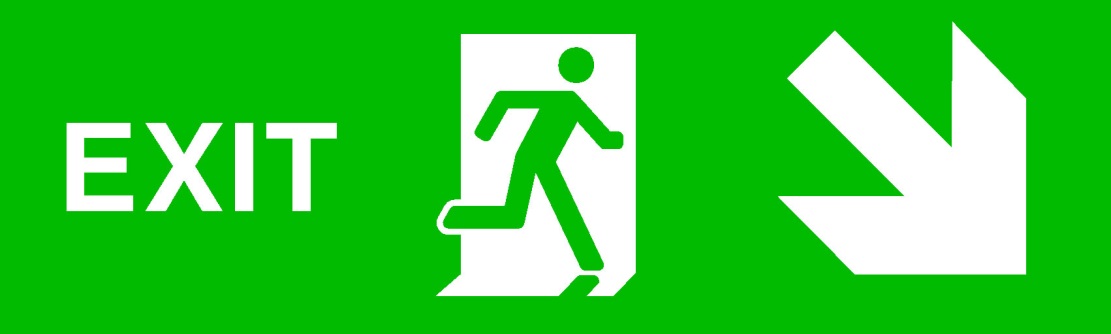 29.01.2018
3
Questions
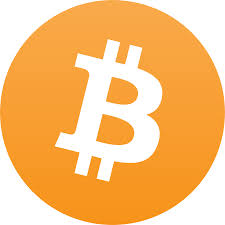 What is Bitcoin?

How does it work?

Why does it work?
29.01.2018
4
[Speaker Notes: Data structure that is  utilized in the bitcoin network.]
Overview
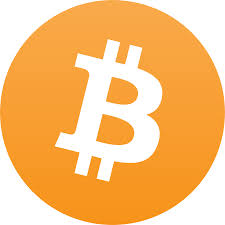 Data Structure
Transaction
Block
Mining
Network
Forks
Wallet
29.01.2018
5
[Speaker Notes: Data structure that is  utilized in the bitcoin network.]
Where are they in Bitcoin blueprint?
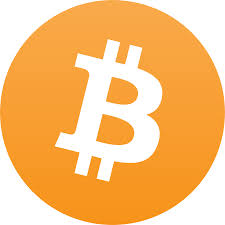 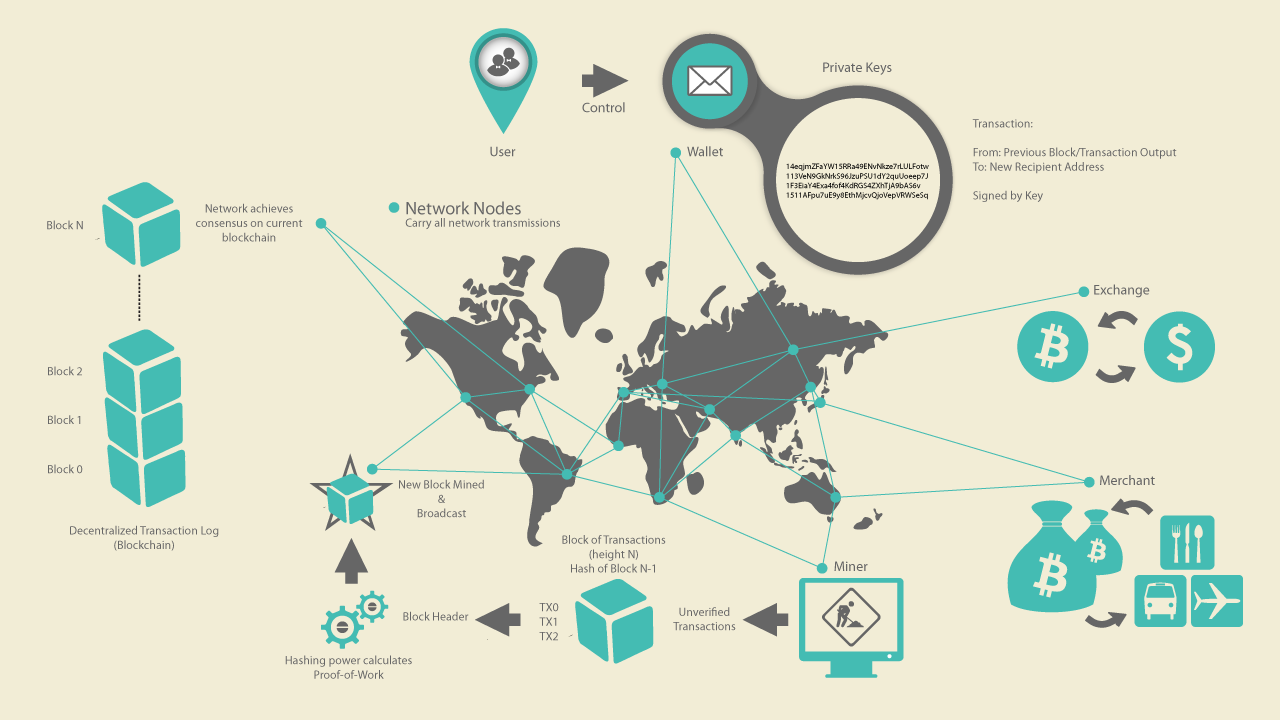 29.01.2018
6
[Speaker Notes: Data structure that is  utilized in the bitcoin network.]
What is Bitcoin?
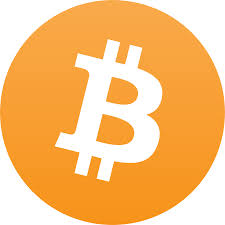 Super Mario Bros.
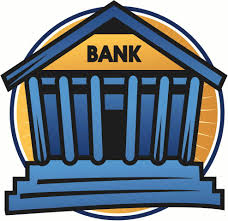 Withdraw
Store
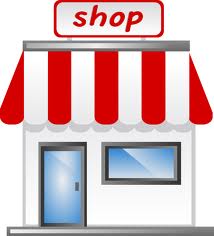 issue
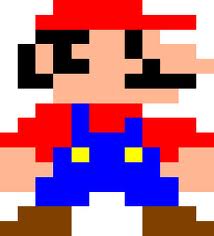 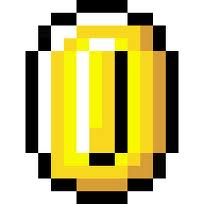 Gold Coin
Mario
29.01.2018
7
What is Bitcoin?
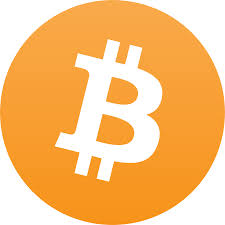 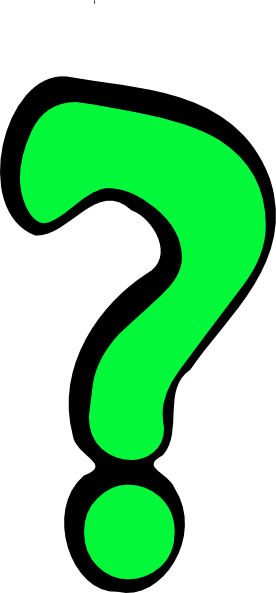 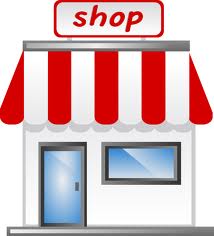 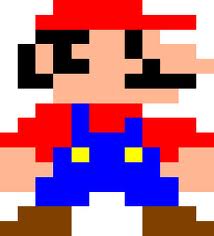 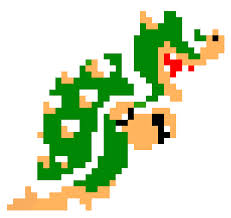 Without bank?
Yoshi
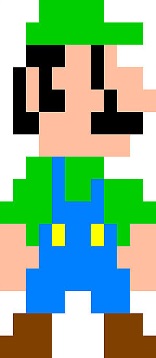 Luigi
29.01.2018
8
What is Bitcoin?
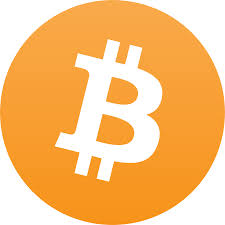 The allegory of the long spoons
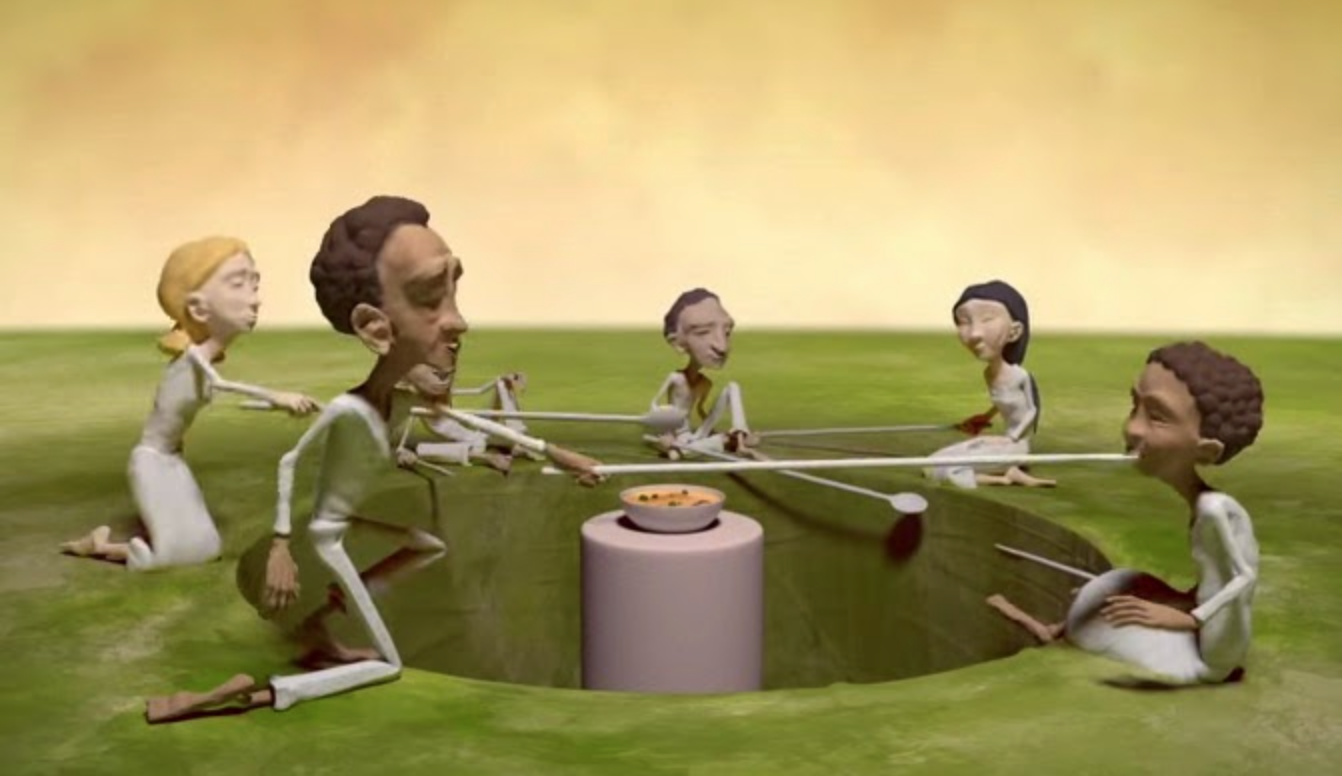 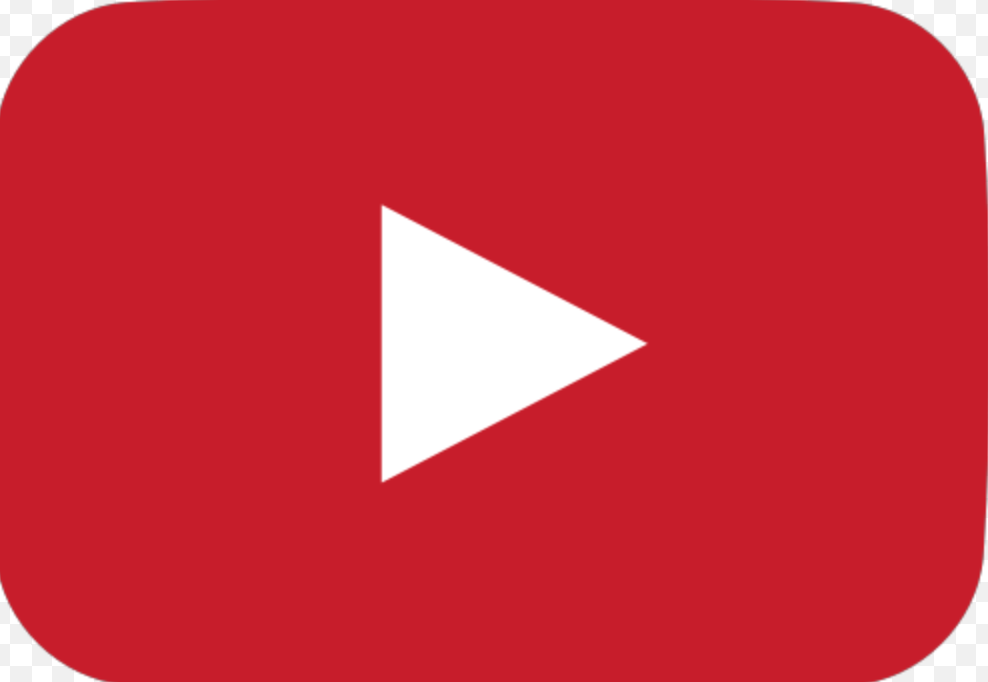 29.01.2018
9
What is Bitcoin?
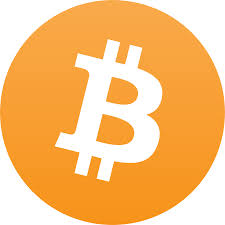 How to avoid the bad thing happening to the “heaven”, e.g., good man starves to death?
29.01.2018
10
What is Bitcoin?
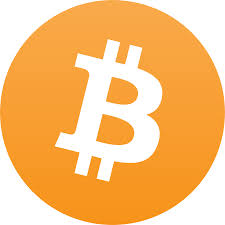 Record the history
Create metric to evaluate the contribution
Set the priority level based on the contribution
log
metric
value
29.01.2018
11
[Speaker Notes: How to implement it in a system?]
What is Bitcoin?
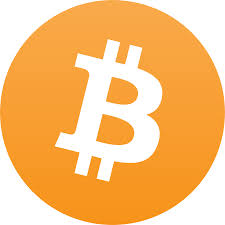 Bitcoin is created to implement previous mission
29.01.2018
12
How does it work?
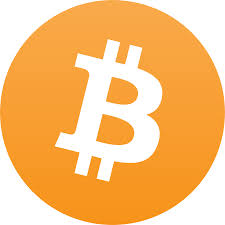 Hash Chain
b1
h(b1)
b2
h(h(b1, h(b1)), b2)
b3
h(b3, h(h(b1, h(b1)), b2))
29.01.2018
13
[Speaker Notes: How to make sure the content inside a log is real?]
How does it work?
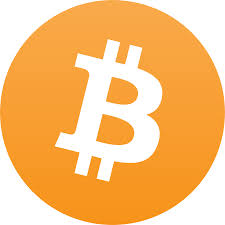 Merkle tree (binary hash chain)
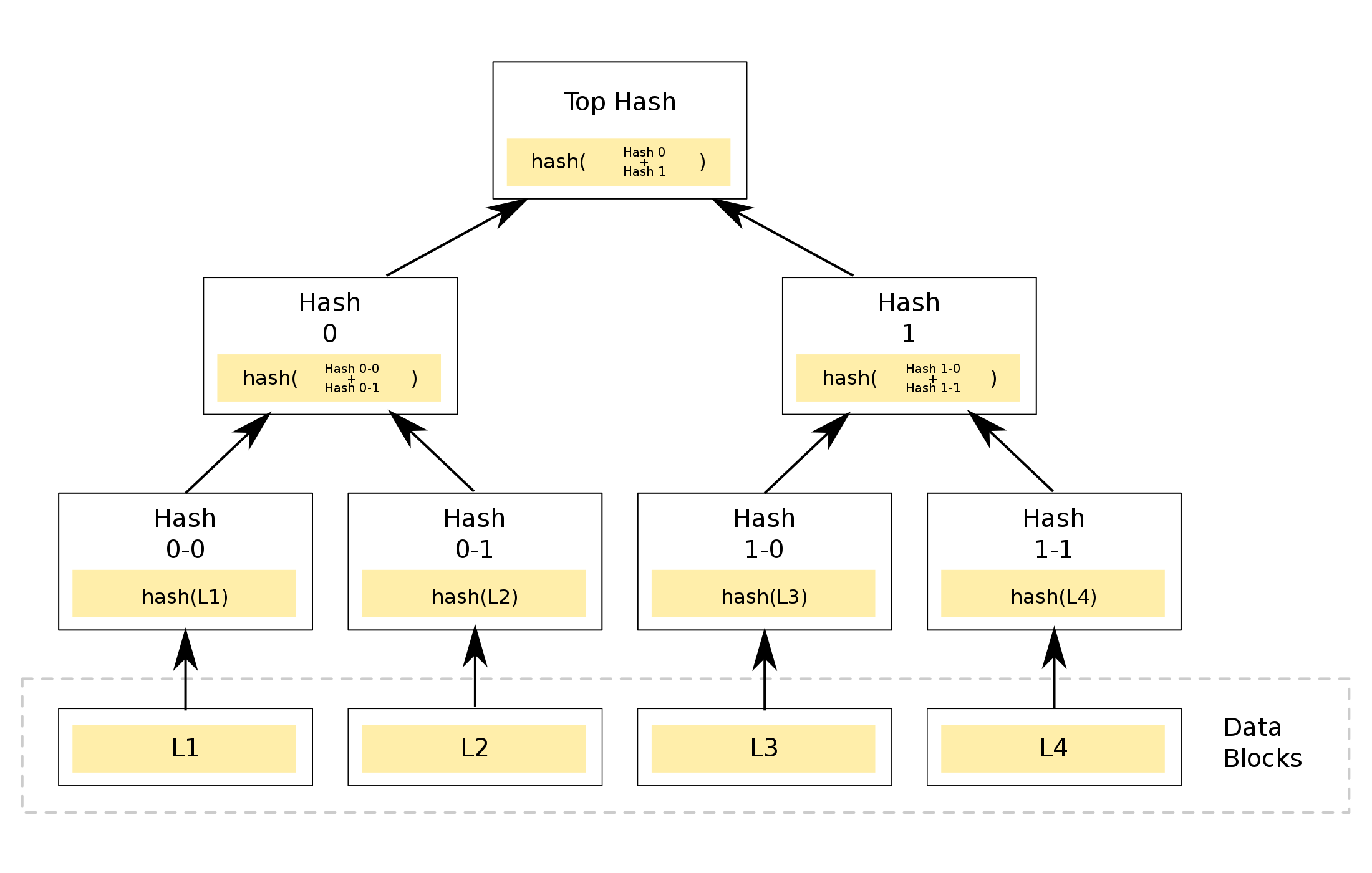 29.01.2018
14
[Speaker Notes: Data structure that is  utilized in the bitcoin network.]
How does it work?
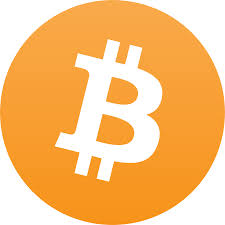 Block chain
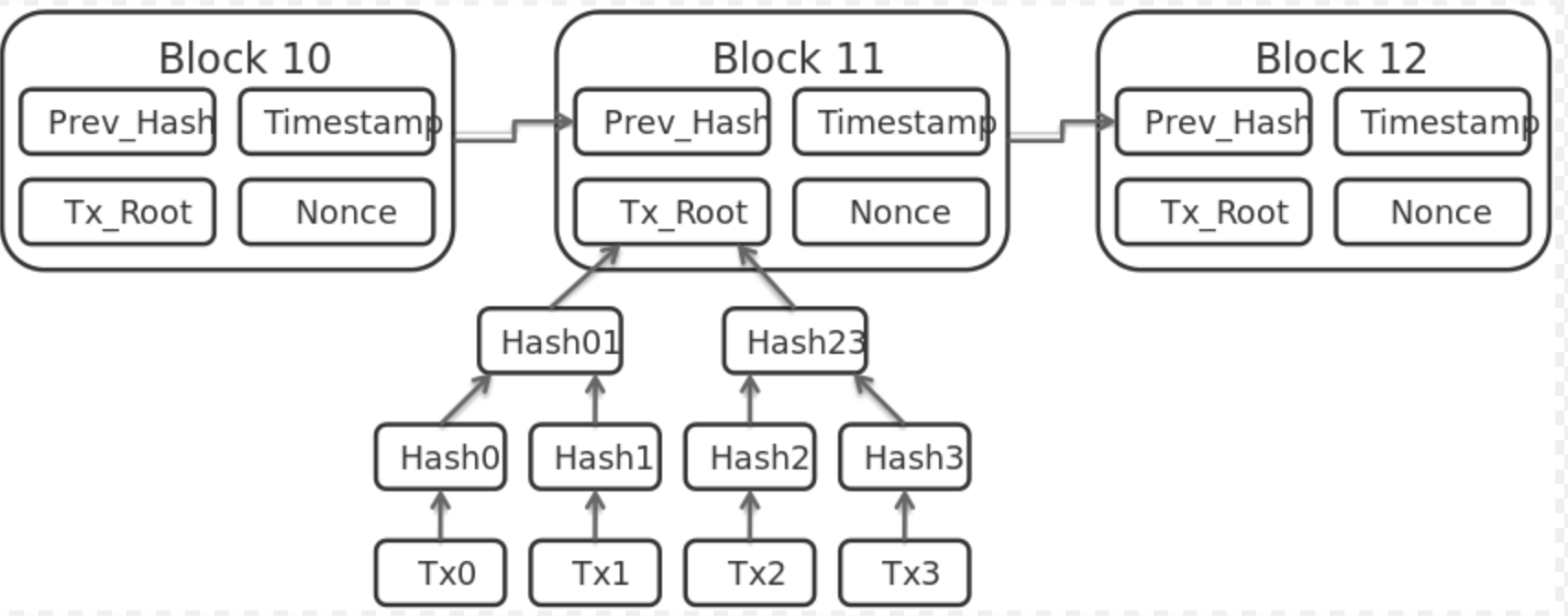 29.01.2018
15
[Speaker Notes: Data structure that is  utilized in the bitcoin network.]
How does it work?
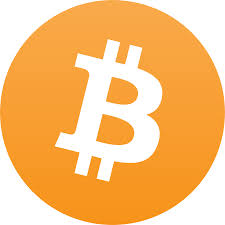 Transaction records the ownership change of Bitcoin
Transaction hash
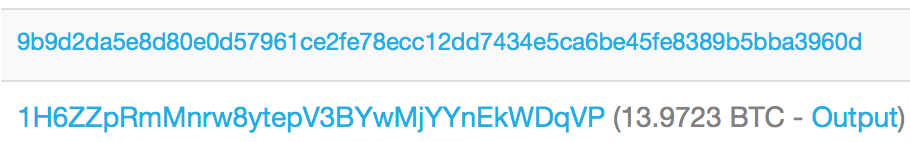 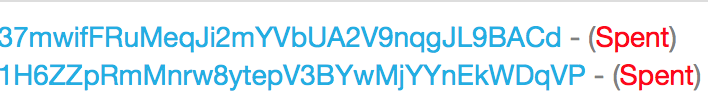 Input address
1:Not unspent transaction?
2:The same address?
3: How do you know?
Output address
website
29.01.2018
16
[Speaker Notes: We talk about the transaction.]
How does it work?
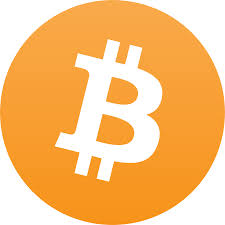 Two kinds of transactions
No Input



List of inputs
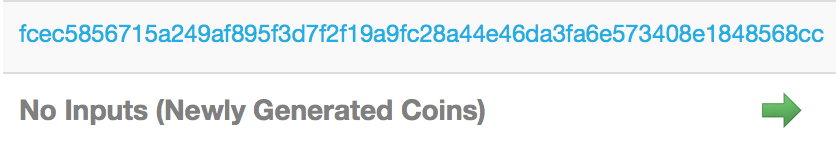 Why it is zero input?
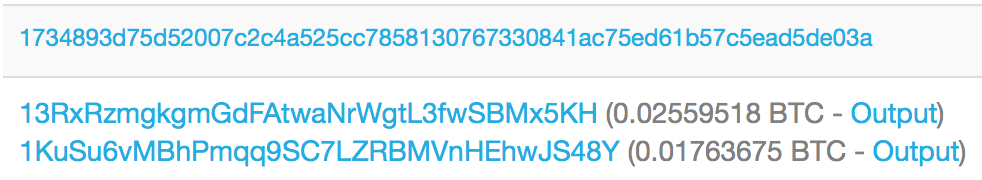 29.01.2018
17
[Speaker Notes: Data structure that is  utilized in the bitcoin network. 
Reward transactions
Normal transactions]
How does it work?
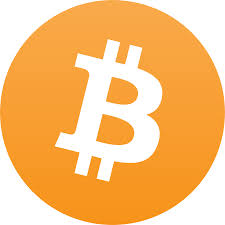 Input script




Output script
Transaction signature
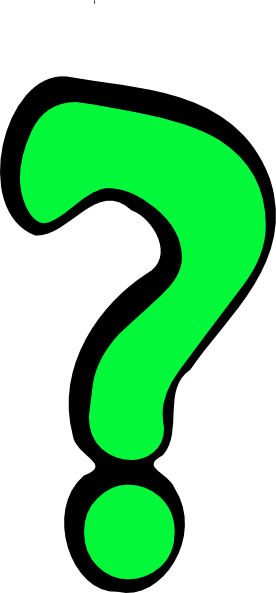 Public key
Different?
Address hash
29.01.2018
18
[Speaker Notes: ScriptSig: 
The length of a signature is from 71 to 73 bytes. The probability is, 25%, 50% and 25%. 
DDP:Duplicates the top item on the stack 
OP_HASH160: hash twice, fitst using 
OP_EQUALVERIFY:Returns true if the inputs are equal. Returns false and marks the transaction as invalid if they are unequal 

OP_CHECKSIG: Checks that the input signature is a valid signature using the input public key for the hash of the current transaction 

OP_CHECKMULTISIG:Checks that the k signatures on the transaction are valid signatures from k of the specified public keys.]
How does it work?
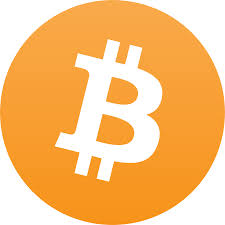 Script execution (Spend the transaction)
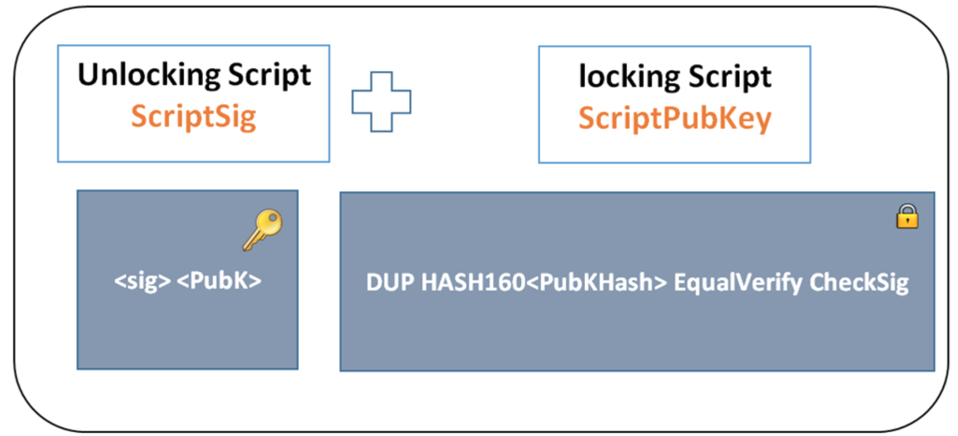 Lock?
Validation:<sig><PubK><DUP><HASH160><PukKHash><EqualVerify><CheckSig>
29.01.2018
19
How does it work?
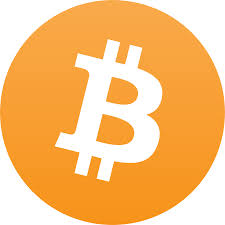 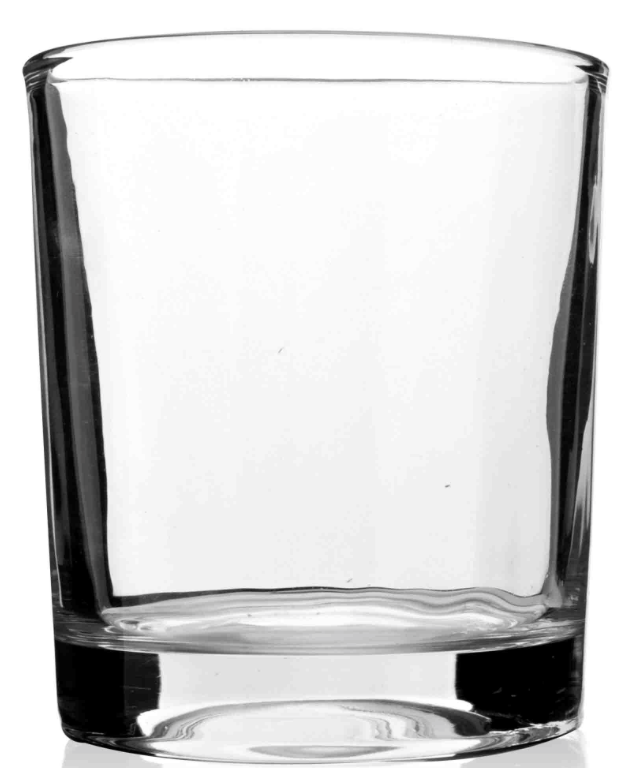 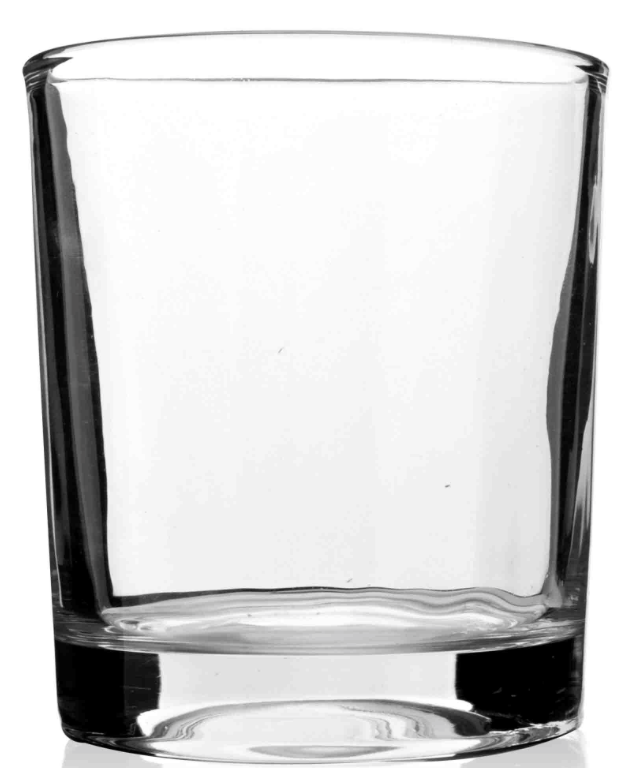 Dup
PubkHash
Hash160
PubkHash
PubK
PubKHASH
PubK
EQUALVERIFY
Sig
CHECKSIG
29.01.2018
20
[Speaker Notes: Data structure that is  utilized in the bitcoin network.]
How does it work?
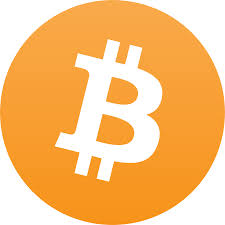 Block
Transaction data is permanently recorded in files called blocks (wiki)
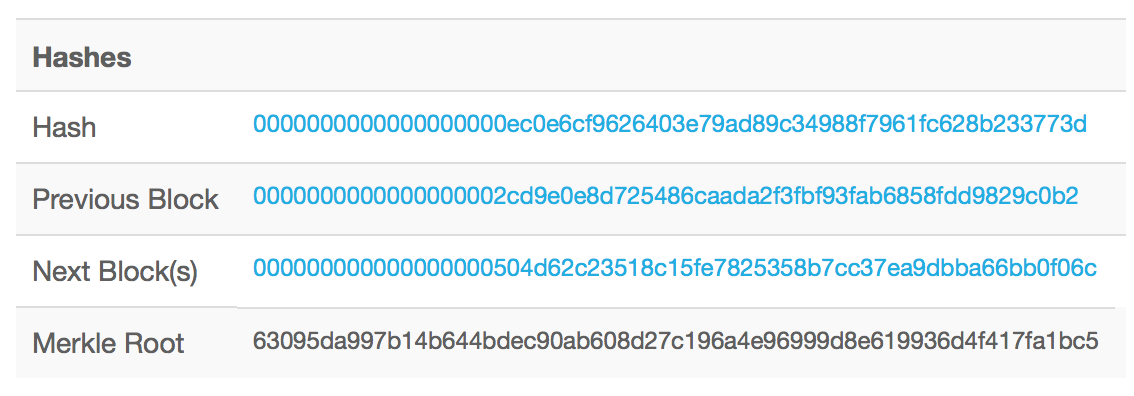 29.01.2018
21
How does it work?
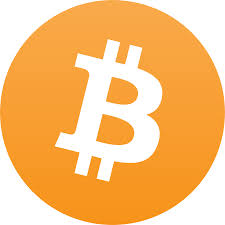 Why it needs timestamp?
What are they? any relatinship?
29.01.2018
22
How does it work?
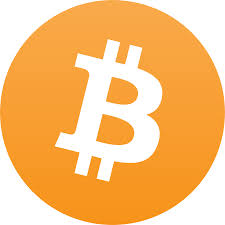 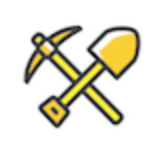 Mining
The process of adding transaction records to Bitcoin's public ledger of past transactions (wiki)

It is a decentralized computational process that serves 2 purposes: (a mining company)
Confirms transactions in a trustful manner when enough computational power (effort) is devoted to block
Creates (issues) new bitcoins in each block
29.01.2018
23
[Speaker Notes: Data structure that is  utilized in the bitcoin network.]
How does it work?
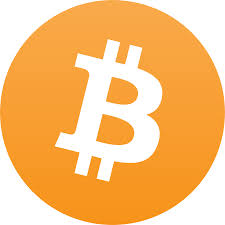 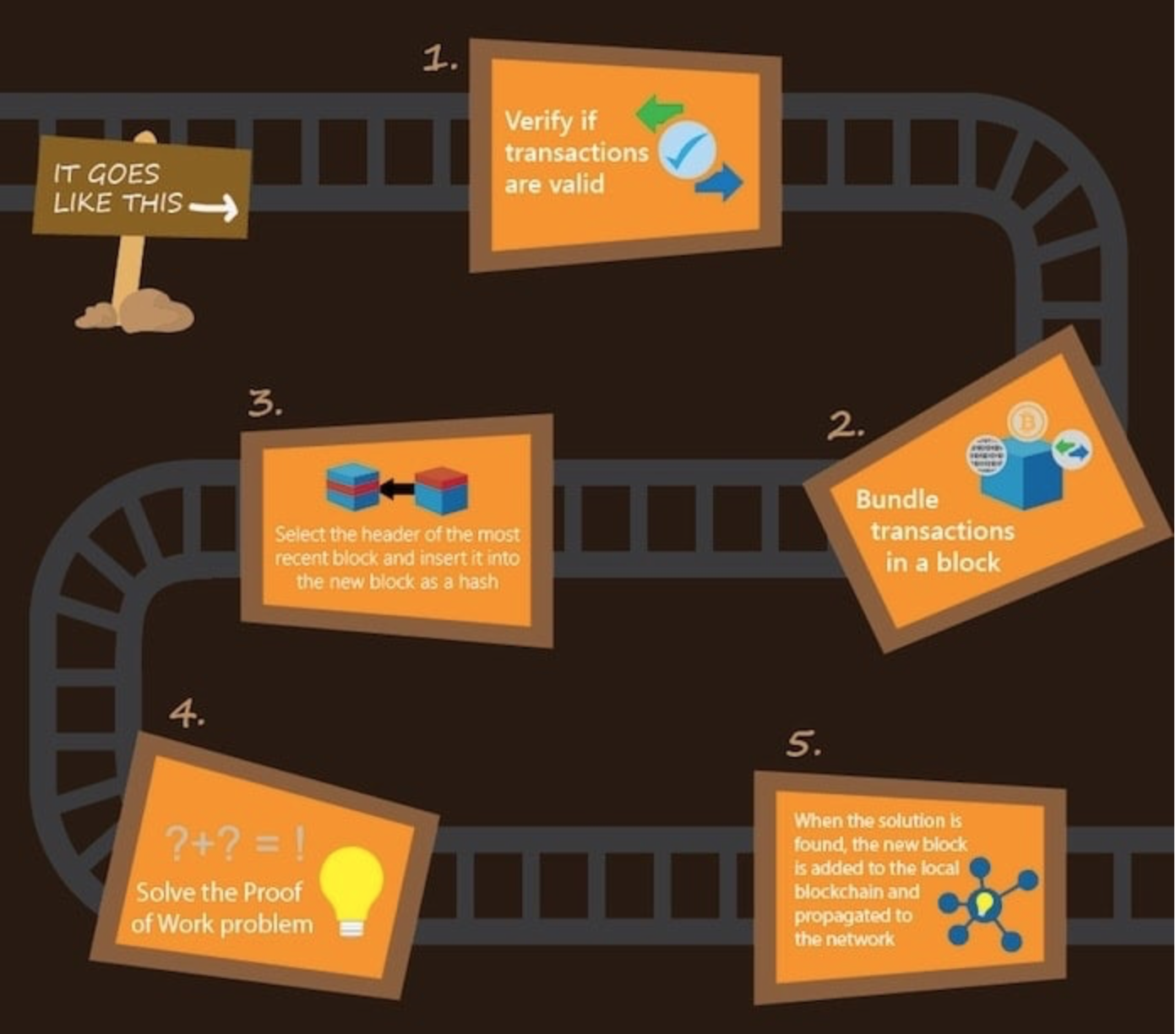 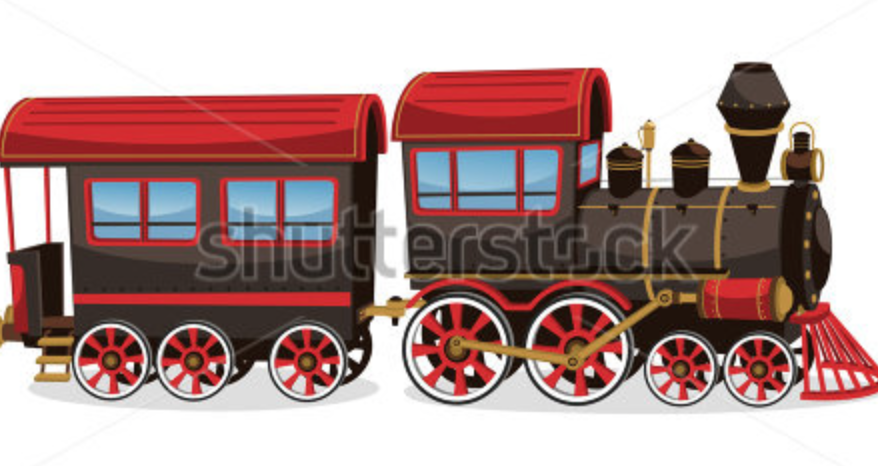 Observation: transaction is selected based on the arriving time, not the transaction fee.
29.01.2018
24
How does it work?
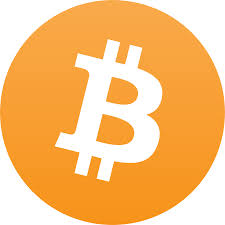 Nonce (an incremental number)
No
Is hash < target value?
Combine and hash
Hash number
Proposed new block
Start
Yes
Mining pool?
You solve the POW
Head of the most recent block
determines
Mining reward
Mining difficulty
25
29.01.2018
[Speaker Notes: Data structure that is  utilized in the bitcoin network.]
How does it work?
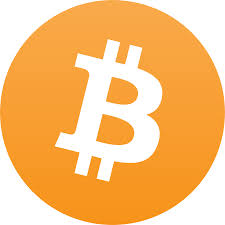 Proof-of-work:  
A piece of data which is difficult (costly, time-consuming) to produce but easy for others to verify and which satisfies certain requirements (wiki)

Hash puzzle
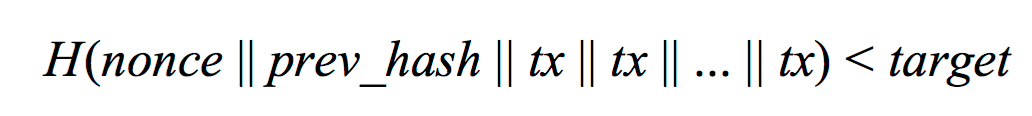 29.01.2018
26
How does it work?
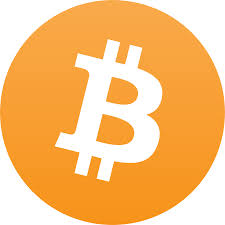 Mining difficulty & Target value
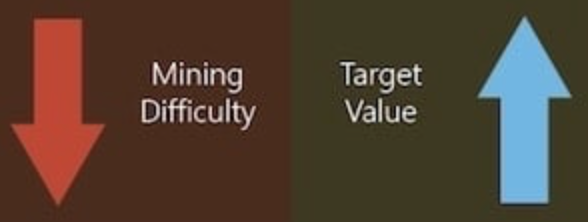 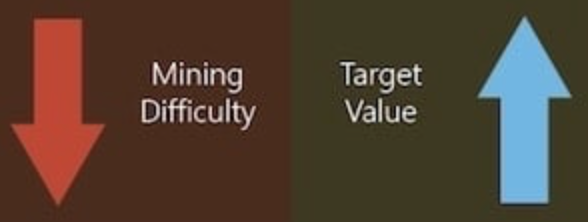 29.01.2018
27
How does it work?
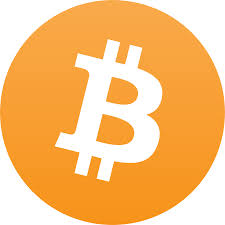 Labyrinth Game
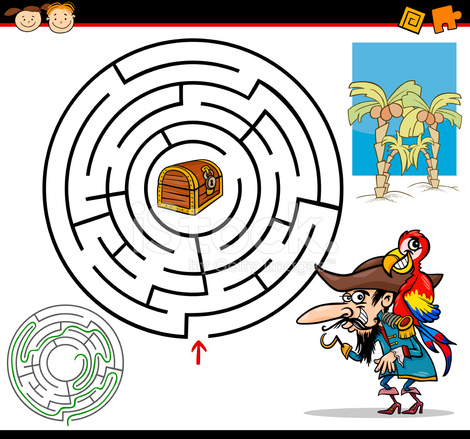 29.01.2018
28
[Speaker Notes: Difficulty Increases with the resources that a challenger owns.]
How does it work?
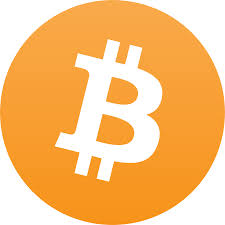 Consensus
“Well, everyone will basically agree.”(wiki)

Consensus rules in Bitcoin
The specific set of rules that all the nodes having all blocks and transactions will unfailingly enforce when considering the validity of a block and its transactions (wiki)
Is it necessary for all ?
29.01.2018
29
[Speaker Notes: Block verfication]
How does it work?
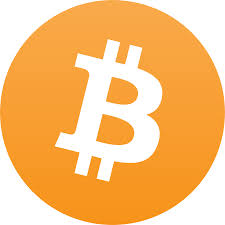 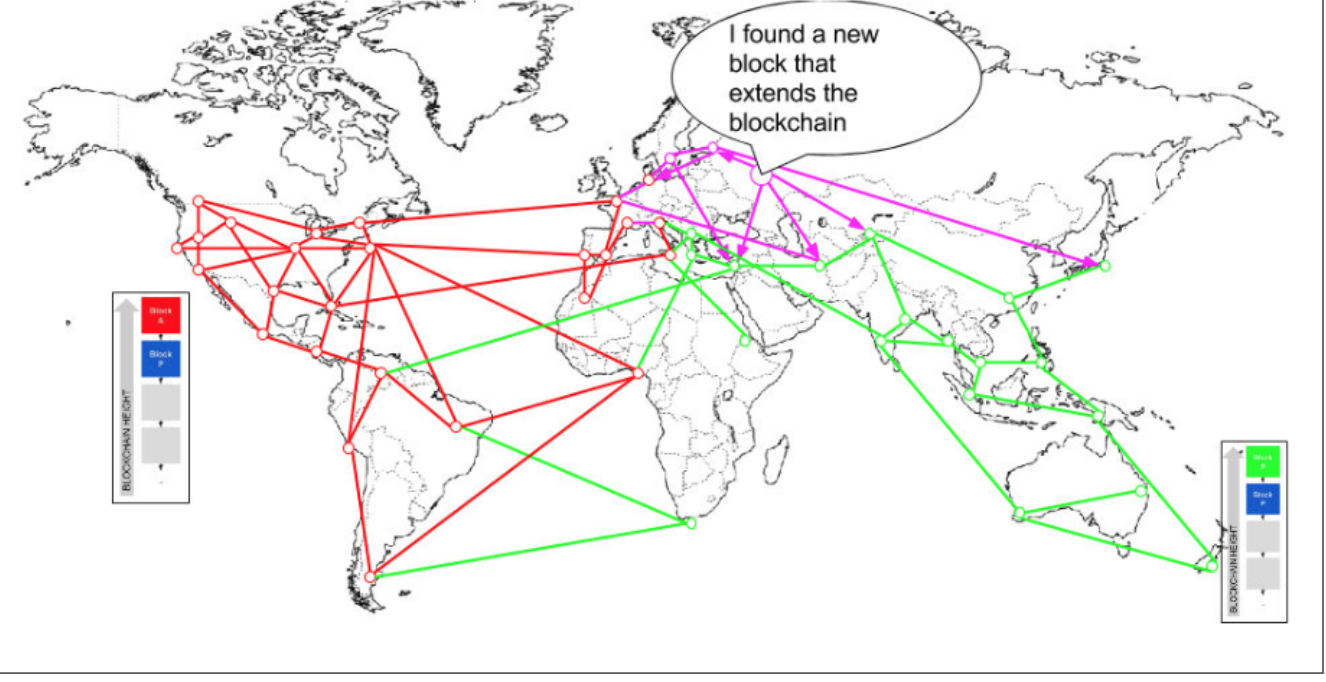 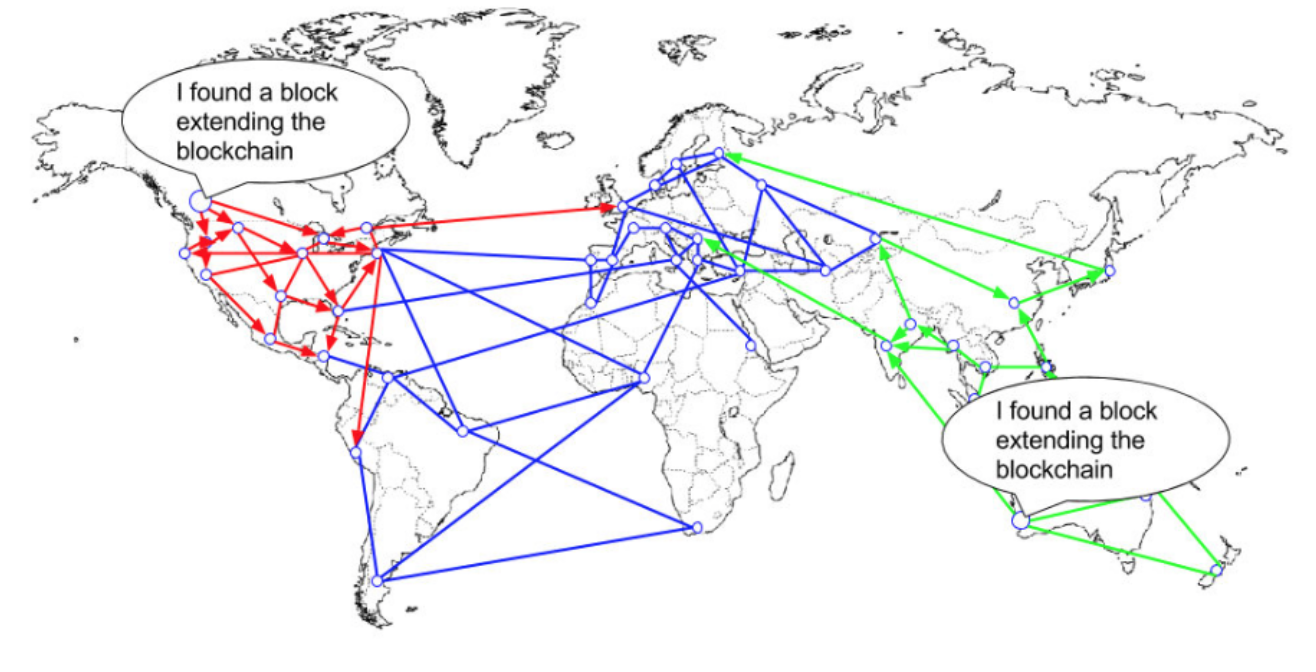 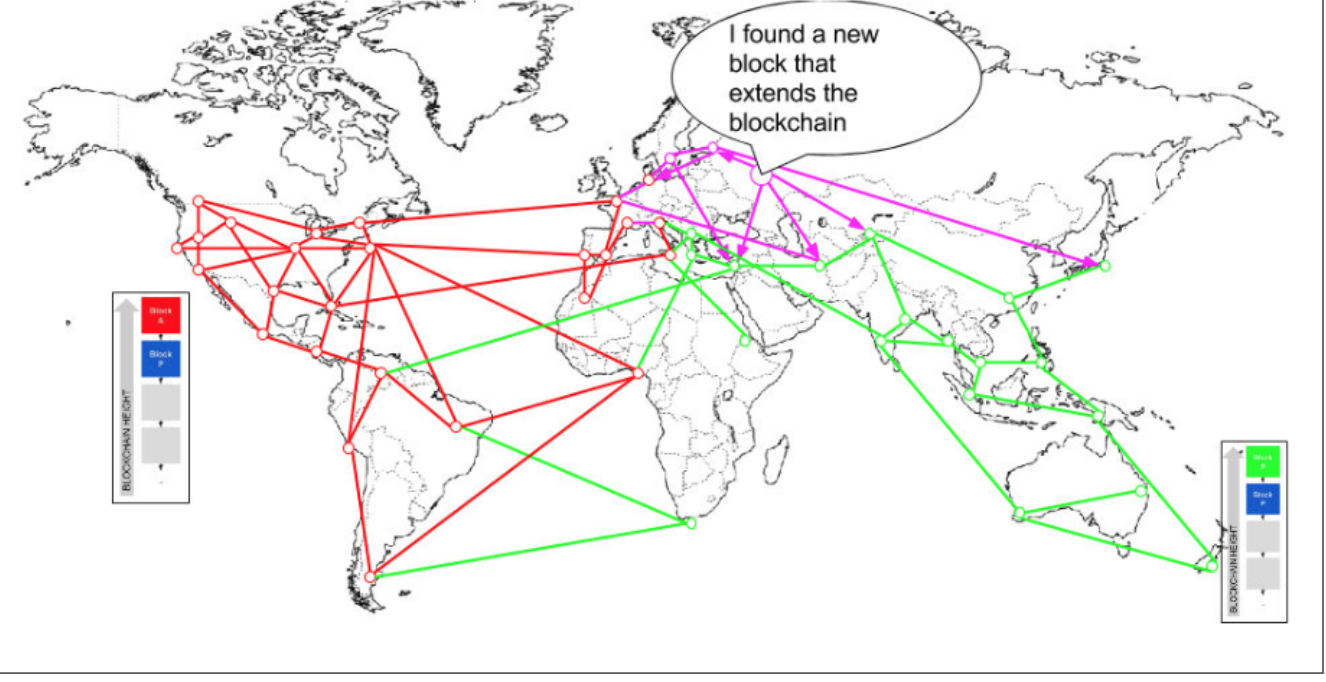 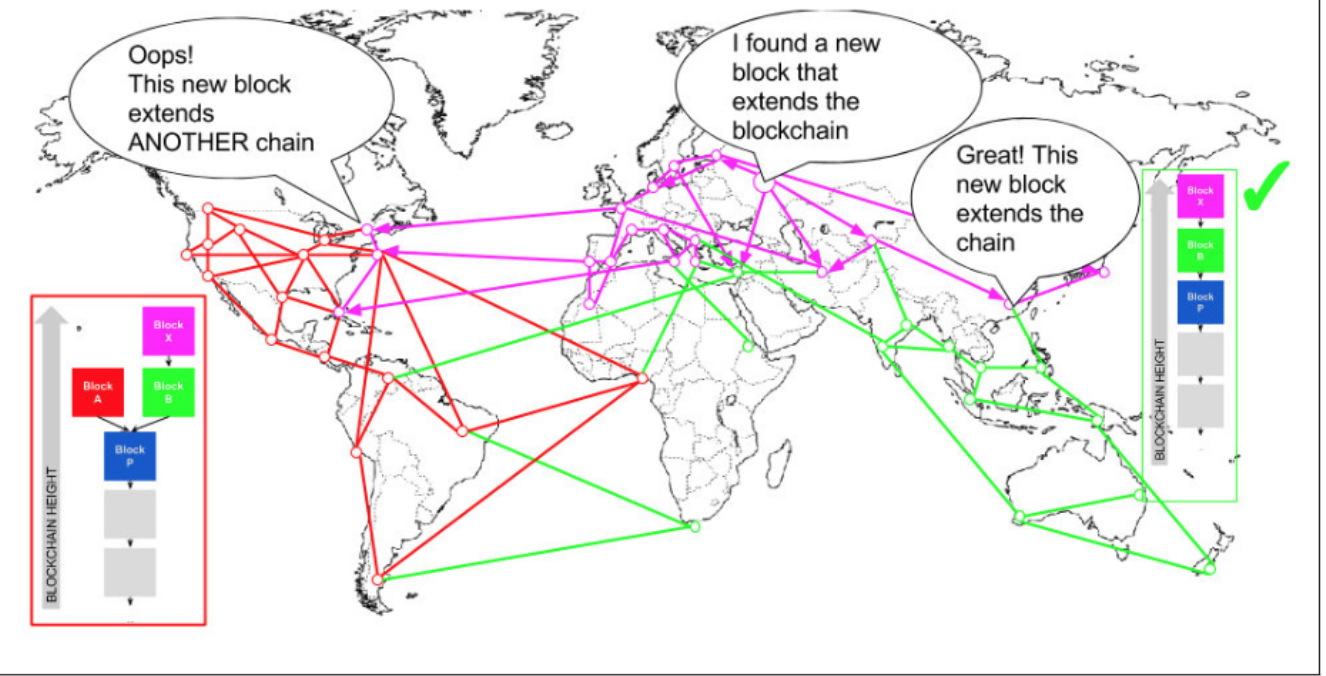 29.01.2018
30
[Speaker Notes: Is it scalable?
Is it robustness?
Is it reliable? 

Gossip protocol]
How does it work?
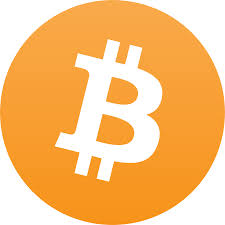 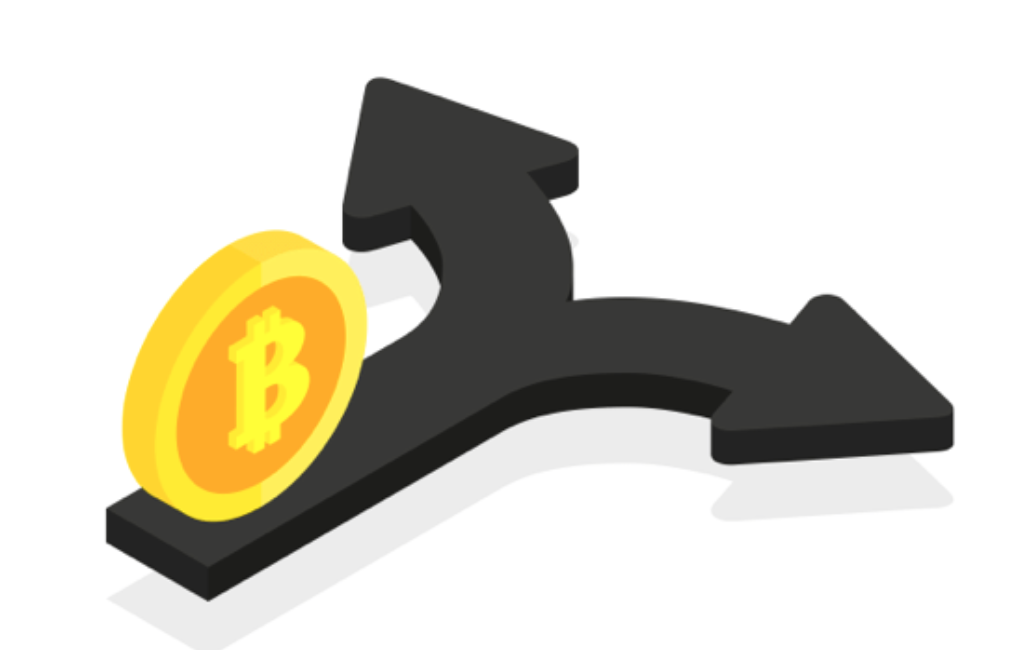 Forks
Soft forks: main chain rejects the miners that did not update
the block built by the old miners does not match the new requirement
Hard forks:  miners that did not update reject main chain
the main chain includes new blocks that without update miners verifies as invalid blocks
Application
Introduce new operation code(Hard)
Software update (Soft)
29.01.2018
31
How does it work?
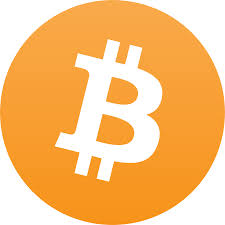 Bitcoin fork & New Coins
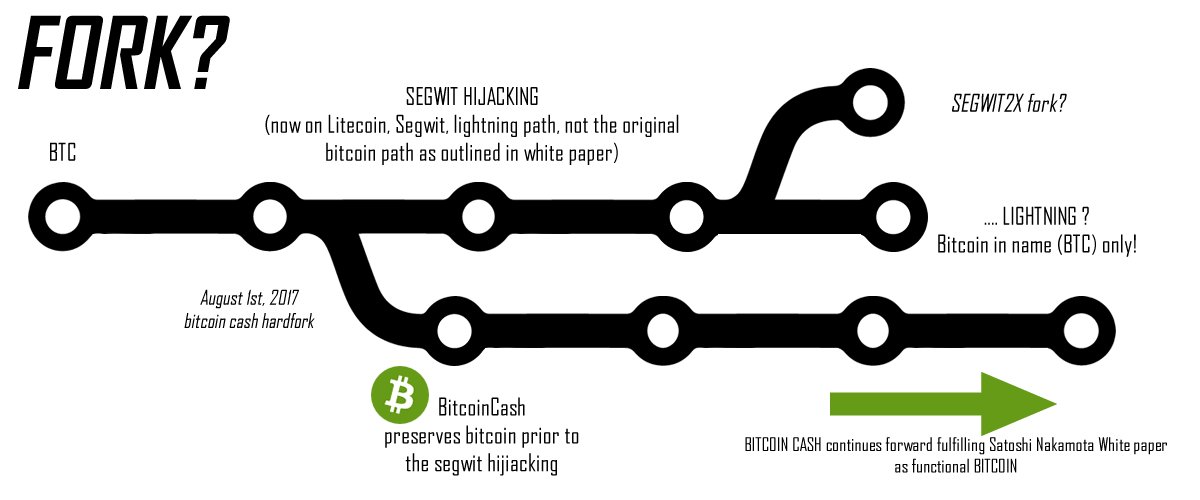 29.01.2018
32
How does it work?
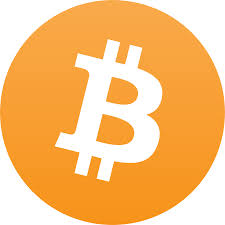 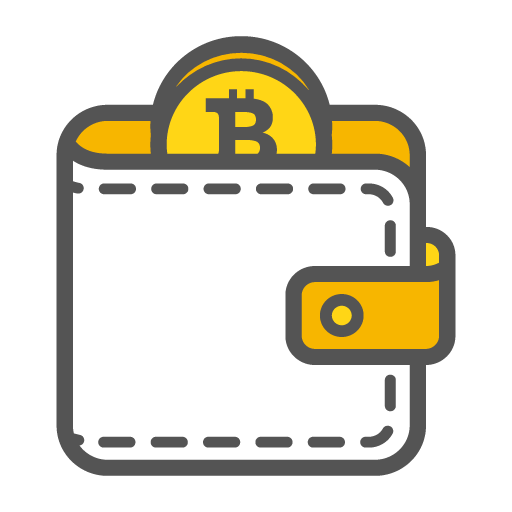 Wallet   
A collection of private keys but may also refer to client software used to manage those keys and to make transactions on the Bitcoin network (wiki)
SPV (Simple Payment Verification)
A client that only downloads the headers of blocks during the initialization process and then requests transactions from full nodes as needed 
a way where you can determine that a particular transaction was in a block in the block chain without requiring the entire block chain to be downloaded
29.01.2018
33
[Speaker Notes: Block Headers: (byte) 4  version, 32  previous block header, 32  mercle root, 4 time, 4  encode of target, 4 nounce. In total 80 bytes]
How does it work?
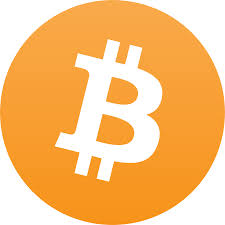 Transaction confirmation
Inside block:506364 
Most recent: 506367
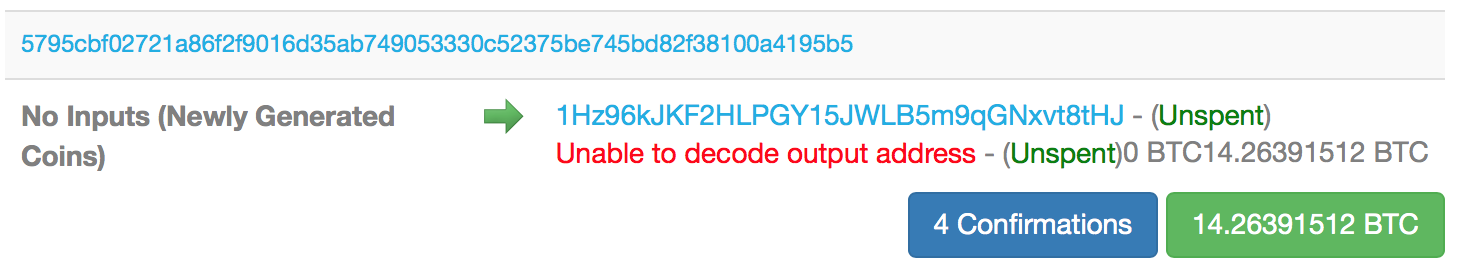 29.01.2018
34
Why does it work?
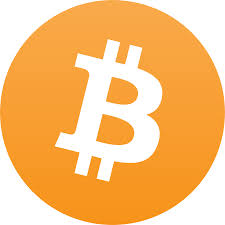 Cryptographically secure hash function
Its input can be any string of any size. 
It produces a fixed size output 
It is efficiently computable 
It is hard to reverse 
It is collision‐resistance
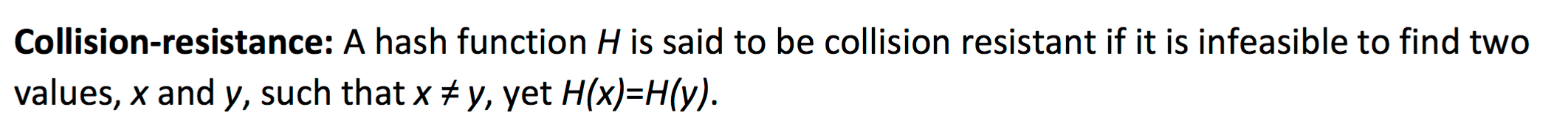 29.01.2018
35
Why does it work?
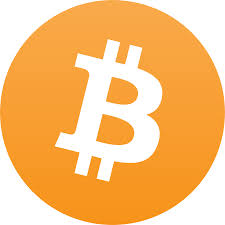 Unforgeable signature
Each user can efficiently produce his/her own signature on document of his/her choice
Every user can efficiently verify whether a given string a signature of another user on a specific document 
It is infeasible to produce signature of other users to documents that they did not sign
29.01.2018
36
Why does it work?
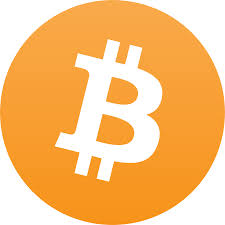 Bloom filter & Proof of membership
It is a space-efficient probabilistic data structure
It is is used to test whether an element is a member of a set 
It has Zero false negative
29.01.2018
37
Book references
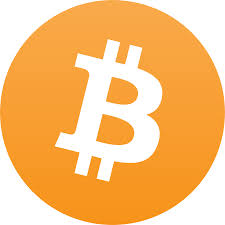 Bitcoin and Cryptocurrency Technologies
Distributed consensus: 2.2,2.3
Minging and proof of work: 2.4
Bitcoin transactions: 3.1
Bitcoin scripts: 3.2
Bitcoin Blocks: 3.4
Bitcoin network: 3.5
Forks: 3.6
Mastering Bitcoin - Second Edition: chapter 2
29.01.2018
38
Website references
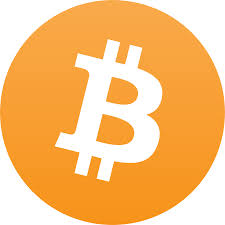 https://blockchain.info/
https://en.bitcoin.it/wiki/Main_Page
https://mastanbtc.github.io/blockchainnotes/consensustypes
 https://www.bitcoinmining.com/
29.01.2018
39
Discussion
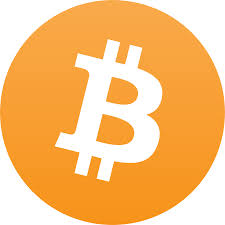 What is the advantage and disadvantage of Block chain?
What is the difference between pay-to-publick key and pay-to-script-hash?
Why the system reaches a consensus finally?
Is it necessary to have transaction fees?
How is the reliability and validity of the SPV mechanism?
Why the mining difficulty should be around 10 minutes? 
Is there any better/alternative mechanism in addition to POW?
29.01.2018
40